как выбрать банковский вклад
ПРАКТИЧЕСКАЯ СИТУАЦИЯ
Недавно все члены семьи Ивановых посетили мероприятия Недели финансовой грамотности и поняли, что многие вопросы жизни семьи они могли бы решать с большей выгодой для себя. В частности, они обратили внимание, что:
1. семейные накопления (200 тыс. рублей) хранятся в домашнем сейфе;
2. на летний отпуск папа Владимир Петрович каждый раз берет кредит (120 тыс. руб.);
3. все члены семьи используют только наличные деньги, снимая их с карты при получении зарплаты.

Существуют ли более выгодные альтернативы финансовым решениям семьи Ивановых? Если да, то какие именно?
2
ОСНОВНЫЕ ПОНЯТИЯ
ДЕПОЗИТ

СЧЕТ

ВКЛАД

А) СРОЧНЫЙ ВКЛАД

Б) ВКЛАД ДО ВОСТРЕБОВАНИЯ
3
ОСНОВНЫЕ ПОНЯТИЯ
ДЕПОЗИТ
любые активы, размещенные на хранение
СЧЕТ
запись, используемая для учета финансовых операций
ВКЛАД
денежный депозит на счете в банке (деньги, размещенные вкладчиком на хранение в банке)
4
ВИДЫ ВКЛАДОВ
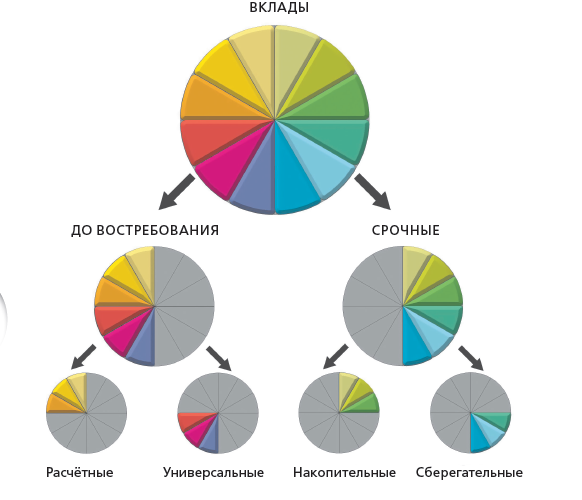 5
Список амбассадоров и рекомендации по взаимодействию с ними
СРАВНЕНИЕ ВКЛАДОВ
6
КАКОЙ ВКЛАД ВЫБРАТЬ В КАЖДОЙ СИТУАЦИИ СЕМЬИ ИВАНОВЫХ?
7
КАКОЙ БАНКОВСКИЙ ПРОДУКТ ВЫБРАТЬ В КАЖДОЙ СИТУАЦИИ СЕМЬИ ИВАНОВЫХ?
8
ПОДВЕДЕМ ИТОГ
Что узнали нового?

Чтобы Вы рассказали своим родителям?
9